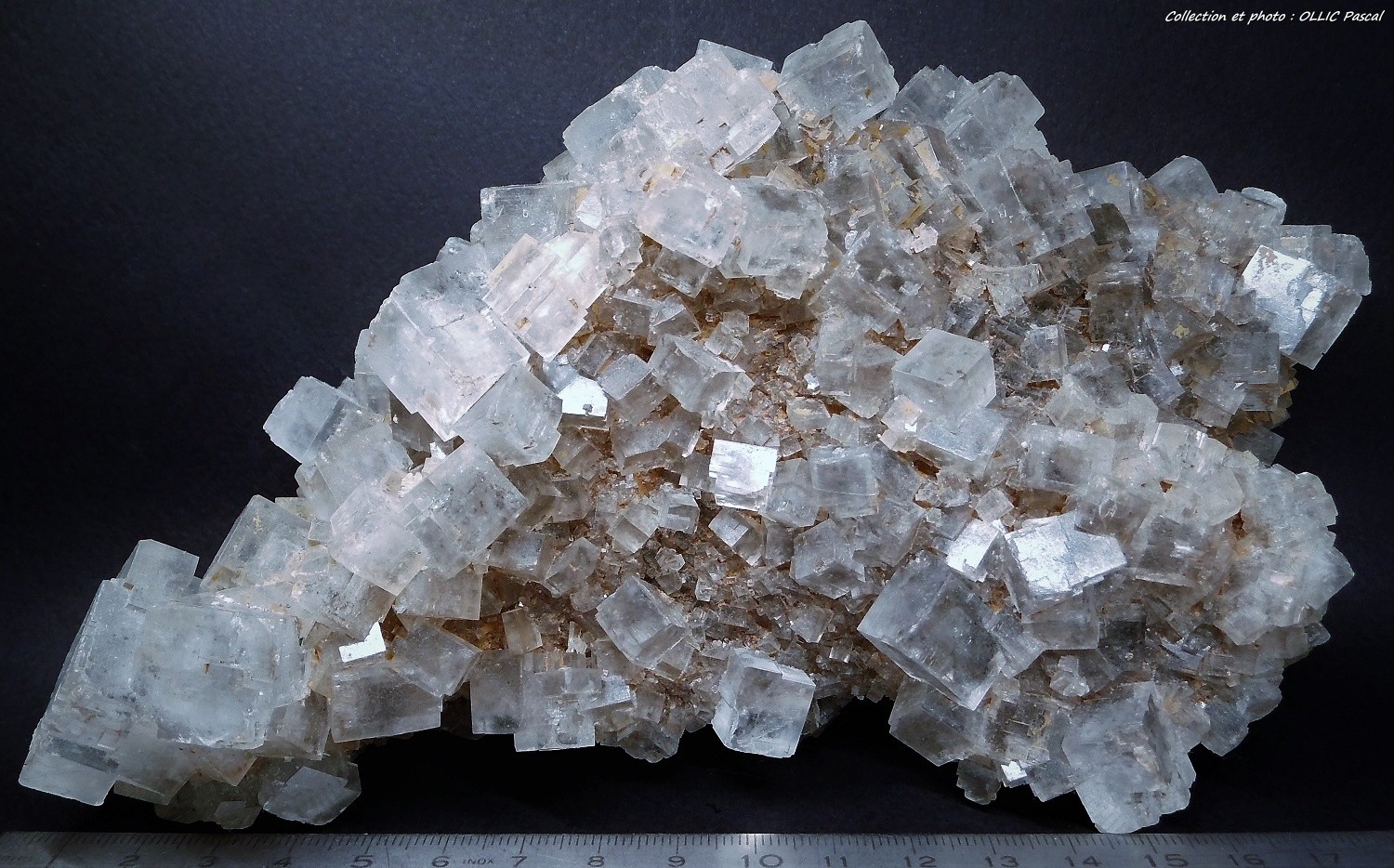 Halite (sel alimentaire) formant de gros cristaux
https://www.geoforum.fr/topic/1825-mineraux-de-pologne/page/3/
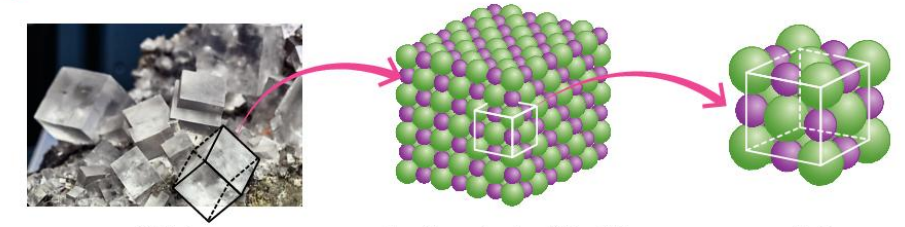 Arrangement microscopique dans les cristaux de halite.
Dessiner la maille :
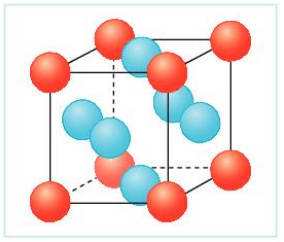 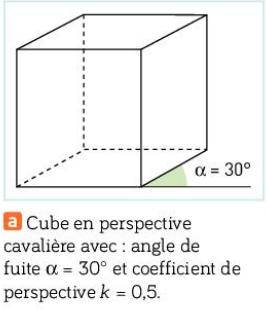 Ions sur les bords
Ions sur les noeuds
Cube en perspective
cavalière avec angle de
fuite α = 30° et coefficient de perspective k = 0,5
Cube avec les ions placés.
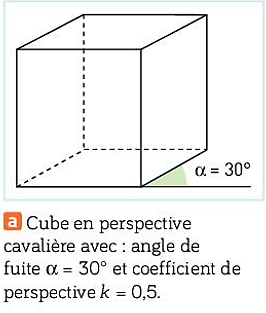 Paramètre de maille (a) : Arête du cube délimitant la maille.
Population (N) : Nombre d’entités contenues dans une maille.
Coordinence : Nombre d’entités tangentes à une entité donnée.
Condition de tangence : Condition remplie par le paramètre de maille pour assurer la tangence des entités dans le cristal.
Compacité (η) : Rapport entre le volume occupé par les entités de la maille et celui de la maille elle-même.
Paramètre de maille (a) : Arête du cube délimitant la maille.
Population (N) : Nombre d’entités contenues dans une maille.
Coordinence : Nombre d’entités tangentes à une entité donnée.
Condition de tangence : Condition remplie par le paramètre de maille pour assurer la tangence des entités dans le cristal.
Compacité (η) : Rapport entre le volume occupé par les entités de la maille et celui de la maille elle-même.
Paramètre de maille (a) : Arête du cube délimitant la maille.
Population (N) : Nombre d’entités contenues dans une maille.
Coordinence : Nombre d’entités tangentes à une entité donnée.
Condition de tangence : Condition remplie par le paramètre de maille pour assurer la tangence des entités dans le cristal.
Compacité (η) : Rapport entre le volume occupé par les entités de la maille et celui de la maille elle-même.
Paramètre de maille (a) : Arête du cube délimitant la maille.
Population (N) : Nombre d’entités contenues dans une maille.
Coordinence : Nombre d’entités tangentes à une entité donnée.
Condition de tangence : Condition remplie par le paramètre de maille pour assurer la tangence des entités dans le cristal.
Compacité (η) : Rapport entre le volume occupé par les entités de la maille et celui de la maille elle-même.
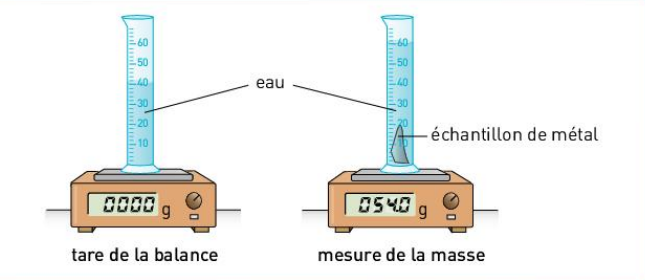 Échantillon 
d’aluminium
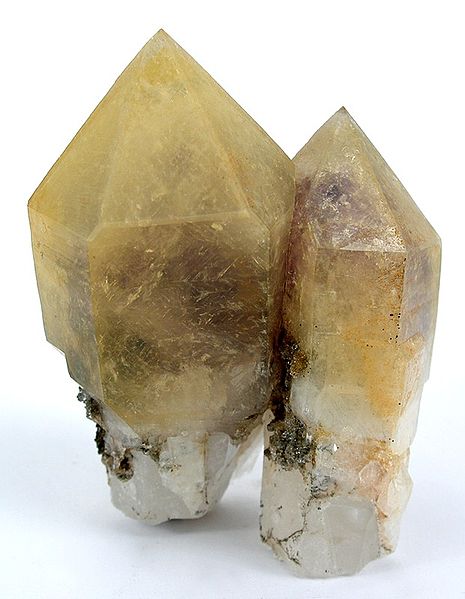 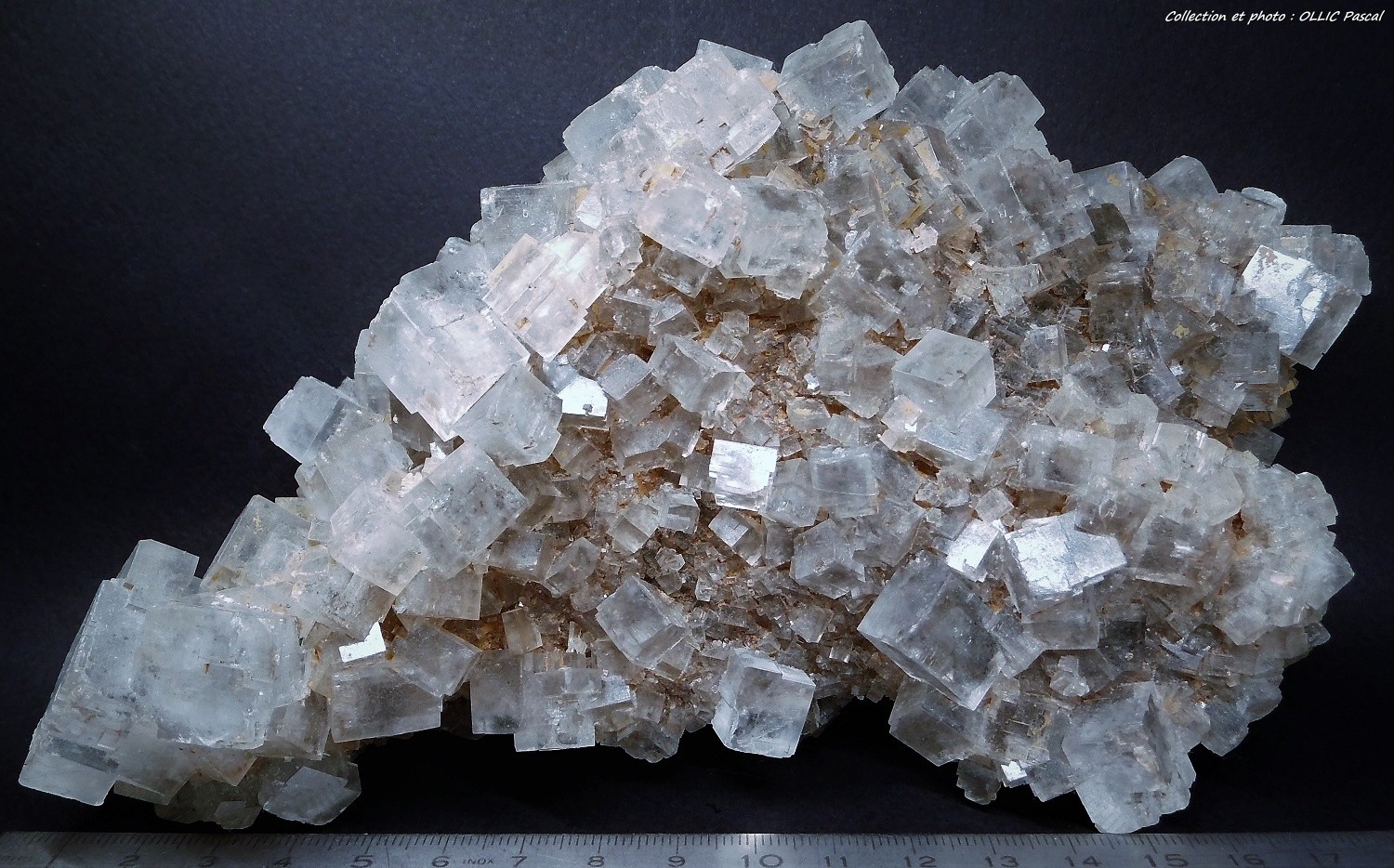 Quartz
Halite
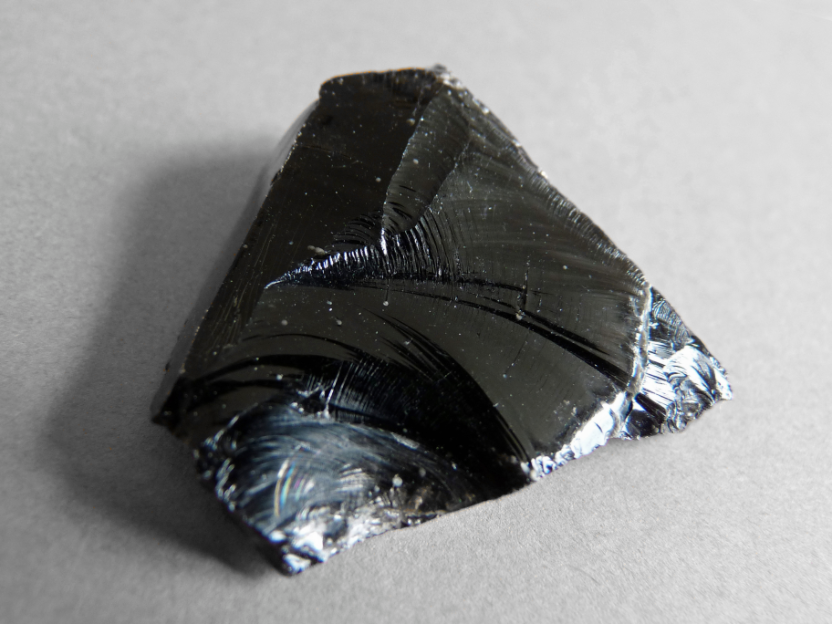 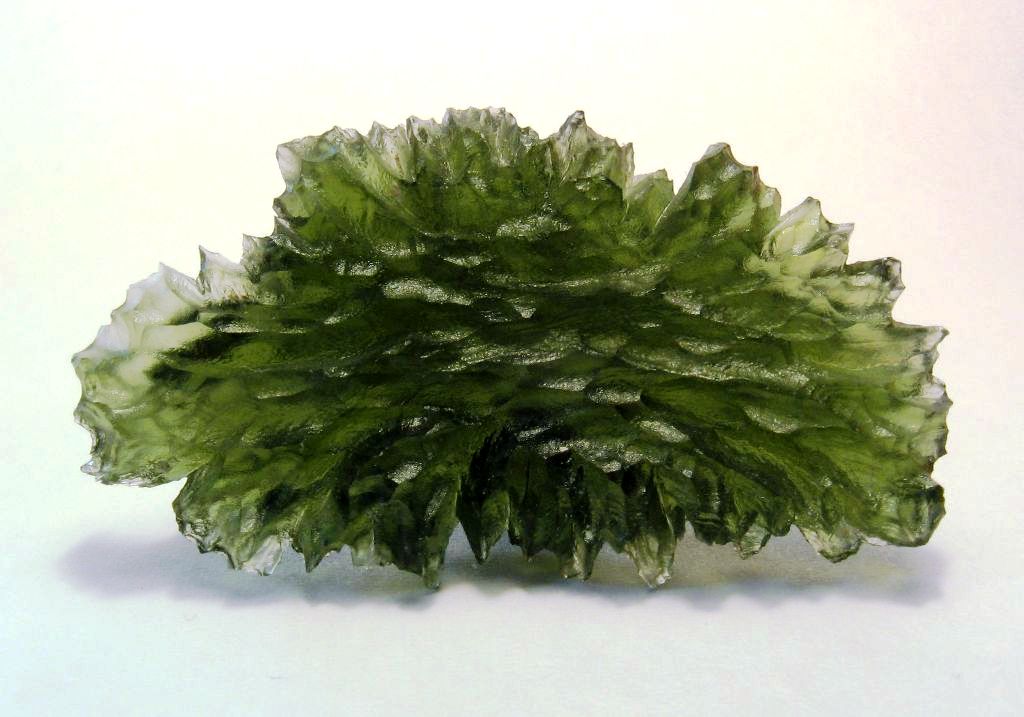 Moldavite
Obsidienne
Solide amorphe : Solide constitué d’entités dont la structure macroscopique ne présente pas d’organisation répétée.
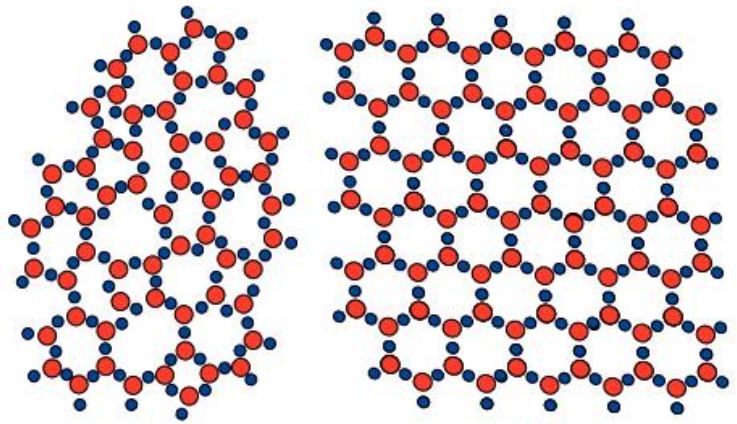 Si
O
Silice amorphe
Silice cristalline